Социально-экономическое развитие Краснооктябрьского сельского поселения  2011-2013 годы
Общая характеристика численности населения Краснооктябрьского сельского поселения
Численность экономически активного населения по Краснооктябрьскому сельскому поселению
Демографическая ситуация по Краснооктябрьскому сельскому поселению2011-2013 годы
Численность  скота в ЛПХ Краснооктябрьского сельского поселения
Поголовье КРС  в расчете на 100 дворов, гол
Поголовье коров на 100 дворов, гол.
Кредитование ЛПХ Краснооктябрьского сельского поселения
Получено кредитов на развитие ЛПХ за 2006-2013гг. (по состоянию на 20.12.2013 г.) на 100 дворов по Новошешминскому району, шт.
Показатели работы личных подворных хозяйствКраснооктябрьского сельского поселения
Численность населения  1017   человек
В т.ч. трудоспособных   608 человек
Количество дворов        331 

Поголовье, голов:
КРС 397 голов
в т.ч. коров  101 голова
свиней  479 голов
овец  501 голова
лошадей 4 головы
птиц 1011 голов
пчелосемей 57

32 ЛПХ содержат 3 и более голов КРС
7 ЛПХ содержат 2 и более голов коров
 
Площадь приусадебных участков 53,15 га

ПОСЕЯНО:                                  ВЫРАЩЕНО:
Картофель  37,6 га                               3760 ц.
Овощи  3,23 га                                         323 ц.
Кормовые культуры  12,32  га                                                                    
 
Количество тракторов  8
Количество грузовых автомобилей 14
Количество мотоблоков 13
Денежный доход от реализации всего 7149600 рублей
в т.ч. в расчете на 1 ЛПХ – 21600 рублей
Получено 53 кредитов ЛПХ на 4 260 000 рублей. 
в т.ч. в 2013 году 23, на сумму  2 496 000 рублей.


Кредитные средства использованы на приобретение

              87 голов молодняка КРС, 4 головы коров, 54 головы свиней, а также овцы, лошади, птица. За время существования льготного кредитования было приобретено 6 тракторов и автомашин, 13 мотоблоков. Также кредитные средства направлялись  на строительство и реконструкцию животноводческих помещений.
Личное подсобное хозяйство: Зубов Николай НиколаевичГлава хозяйства – Зубов Николай Николаевич – работает водителем КФХ «Раздолье». В своем личном подворье содержит 5 голов КРС на откорме, а также в хозяйстве содержатся на откорме 15 голов свиней, птиц более 30 голов. Постоянный участник сельскохозяйственных ярмарок в г. Казани.       Посевная помощь ЛПХ составляет 0,29 га. Собрано 25 ц. картофеля, 2 ц. овощей. В течении года реализовано 27,5 ц. мяса, картофеля 5 ц. всего на сумму 720 тыс. рублей. На вырученные средства было приобретено: молодняк КРС, корма, мотоблок, бензокосилка.
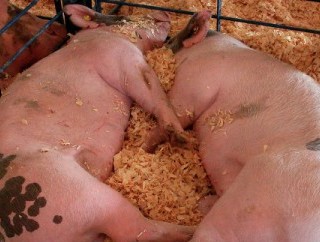 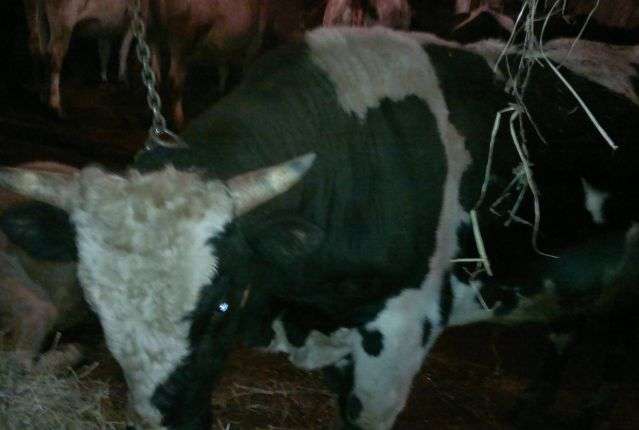 Личное подсобное хозяйство: Михайлова Татьяна НиколаевнаГлава хозяйства – Михайлова Татьяна Николаевна – работает учетчиком в ООО Агрофирма «Кулон». В личном подворье содержит 9 голов КРС в том, числе коров 4, также в хозяйстве содержатся 17 голов свиней, 19 овец, лошадь, птиц более 50 голов.        Посевная помощь ЛПХ составляет 0,21 га. Собрано 10,5  ц. картофеля, 3 ц. овощей. В течении года реализовано 10 ц. мяса, 100 ц. молока, все на сумму 350 тыс. рублей. На вырученные средства приобретена легковая автомашина НИВА ВАЗ 2121.       В подворье имеется малогабаритная сельскохозяйственная техника: мотоблок, бензотример.
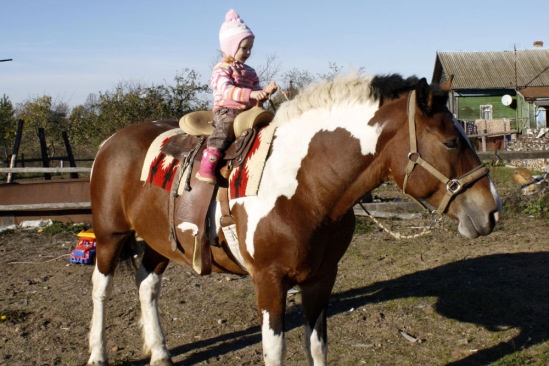 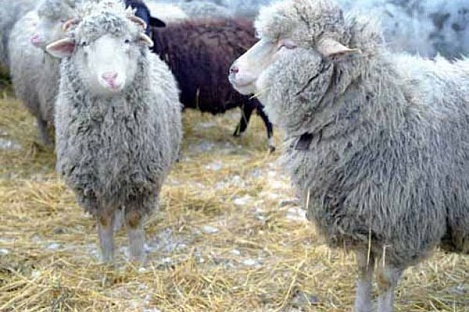 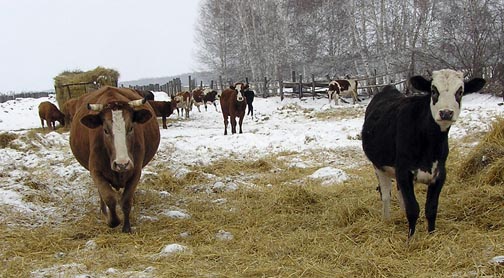 Личное подсобное хозяйство: Сулейманова Резеда ФайрушевнаГлава хозяйства – Сулейманова Резеда Файрушевна – работает в личном подсобном хозяйстве. В личном подворье содержит 11 голов КРС в том, числе коров 3, также в хозяйстве содержатся 29 овец, птиц более 50 голов.        Посевная помощь ЛПХ составляет 0,21 га. Собрано 15 ц. картофеля, 4 ц. овощей. В течении года реализовано 16 ц. мяса, 6 ц. молока, все на сумму 352 тыс. рублей. На вырученные средства приобретен трактор МТЗ- 80, косилка, плуг.       В подворье имеется малогабаритная сельскохозяйственная техника: мотоблок, бензотример.
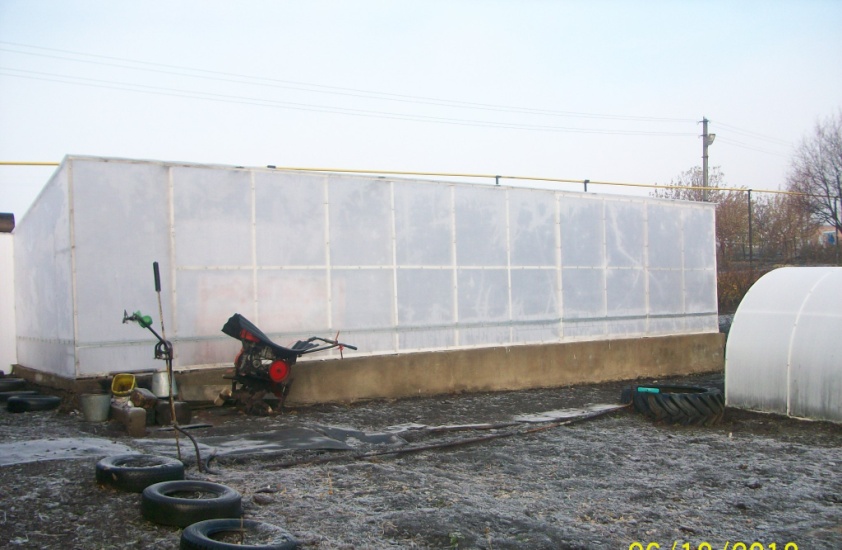 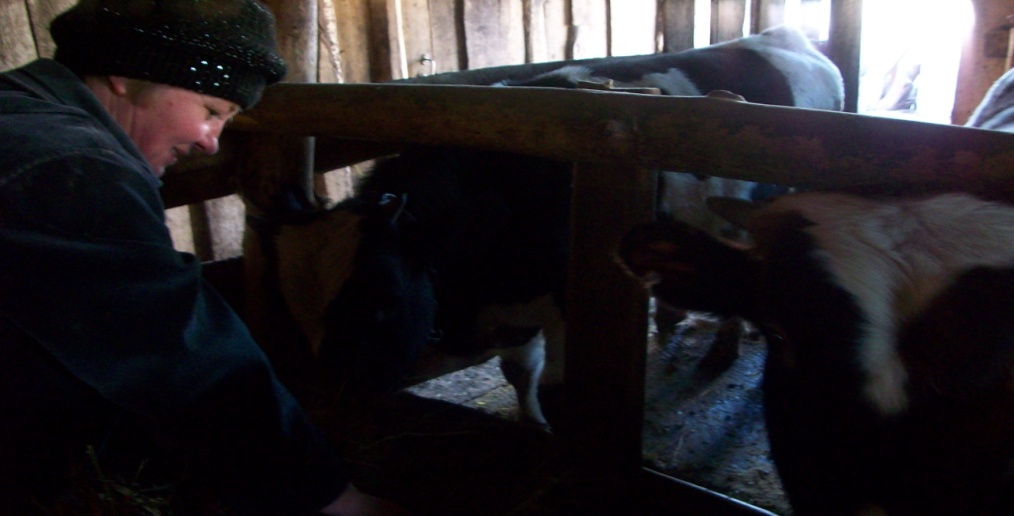 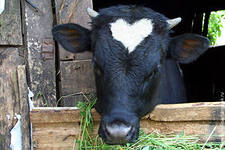 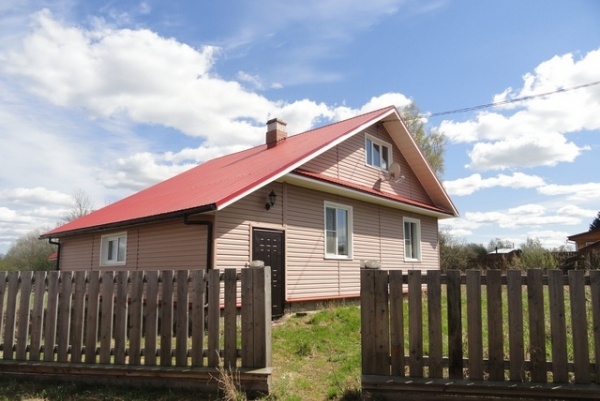 Личное подсобное хозяйство: Насибулин Марат МинуллаевичГлава хозяйства – Насибулин Марат Минуллаевич – работает водителем ООО Агрофирма «Кулон». В личном подворье содержит 10 голов КРС в том, числе коров 2, также в хозяйстве содержатся 27 голов свиней, птиц более 40 голов.        Посевная помощь ЛПХ составляет 0,24 га. Собрано 12,5 ц. картофеля, 3 ц. овощей. В течении года реализовано 15 ц. мяса,  все на сумму 330 тыс. рублей. На вырученные средства приобретено: молодняк КРС, корма, малогабаритная сельскохозяйственная техника.
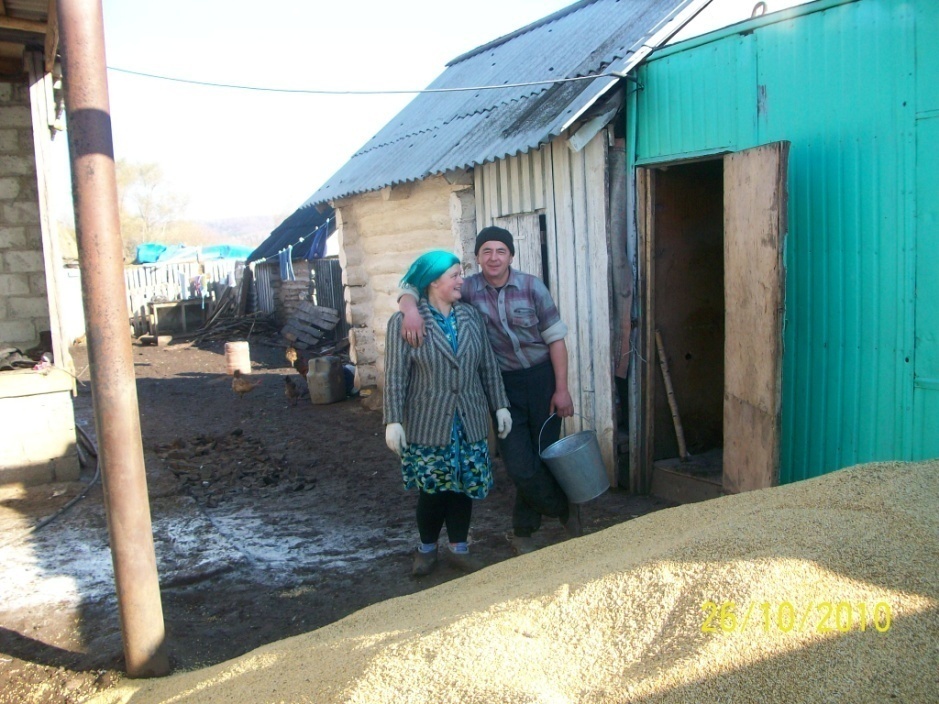 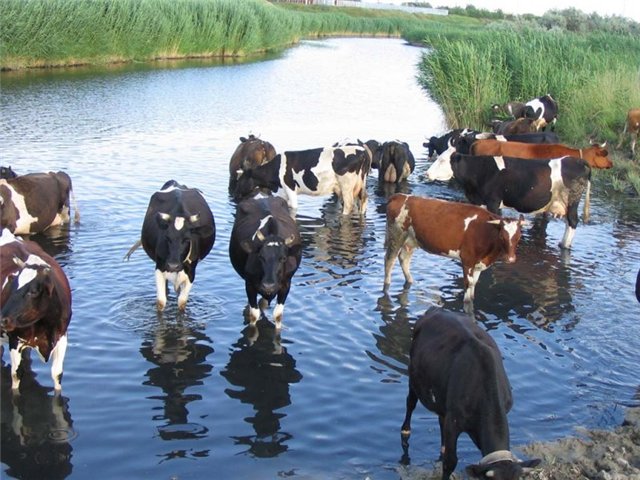 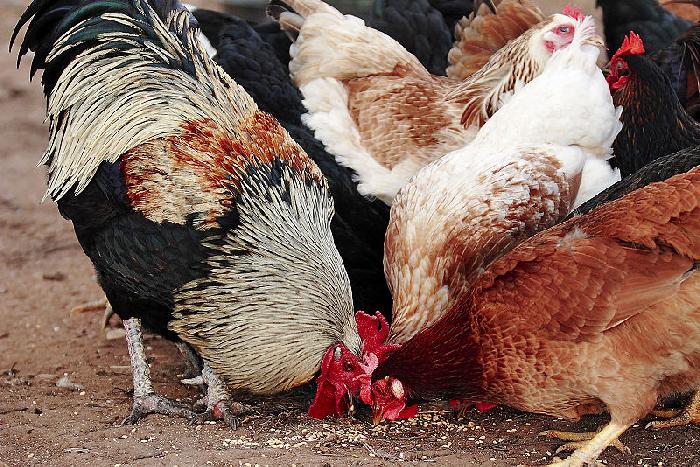 Открытие бизнеса по программе самозанятости за 2011-2013 гг.
Новошешминское СП -48
На территории поселения осуществляют сельскохозяйственную деятельность следующие хозяйствующие субъекты:- Инвестор ООО Агрофирма «Кулон» - площадь используемой земли составляет – 8473 га, численность работающих - 140 человек.Основная  отрасль Агрофирмы – растениеводство. Главным достижением является то, что в настоящее время в нашем поселении нет ни одного гектара необработанной и бесхозной пашни. - КФХ «Зубов В.С.» – площадь используемой земли составляет 338 га, численность работающих - 53.Основная деятельность КФХ производство мяса и молока.        Общая площадь земли в границах поселения составляет – 11251га.
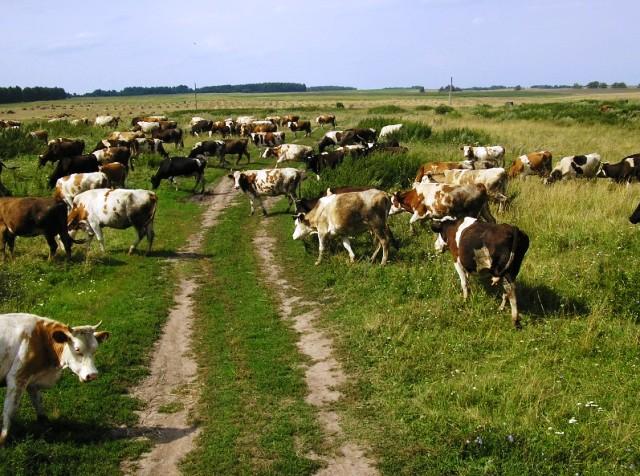 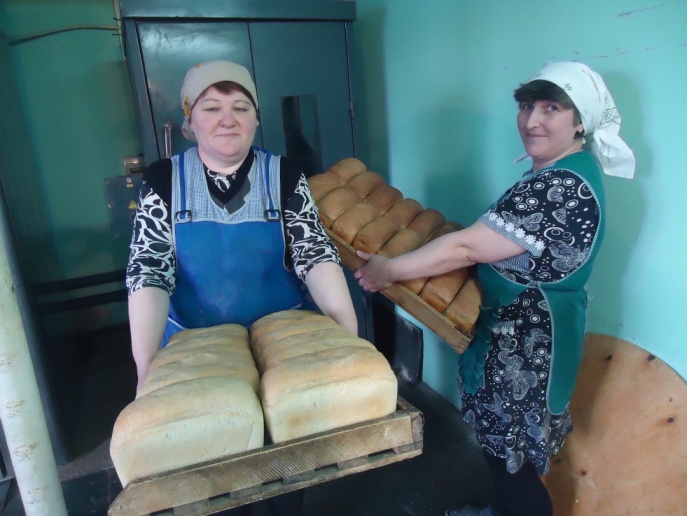 Для обеспечения населения высококачественными продуктами питания, обеспечения занятости и повышения уровня жизни сельского жителя на территории Краснооктябрьского сельского поселения ЗАО «Кулонторг» и ООО Фирма «Раздолье»  из  собственного зерна выпекают и реализуют  хлебобулочные изделия, которые пользуются большим спросом как в сельском поселении так и за его пределами.
Анализ земель в административных границах Краснооктябрьского сельского поселения по видам разрешенного использования
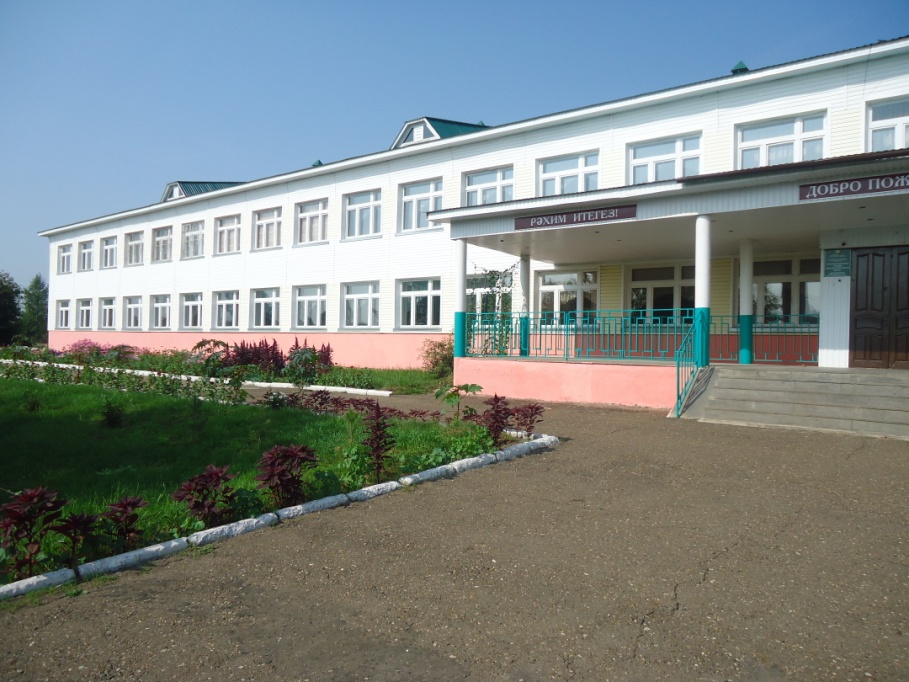 Строительство и жилищно-коммунальное хозяйство – значимая часть экономики поселения
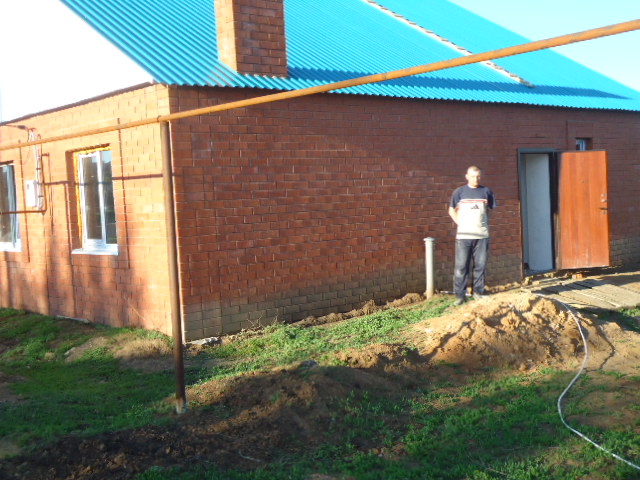 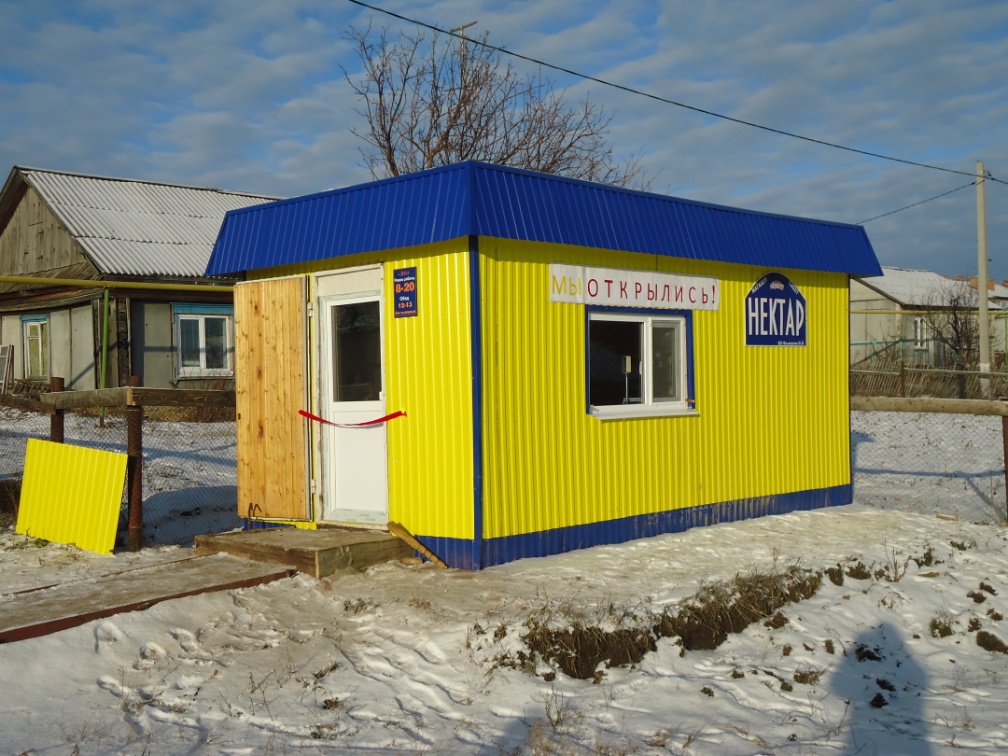 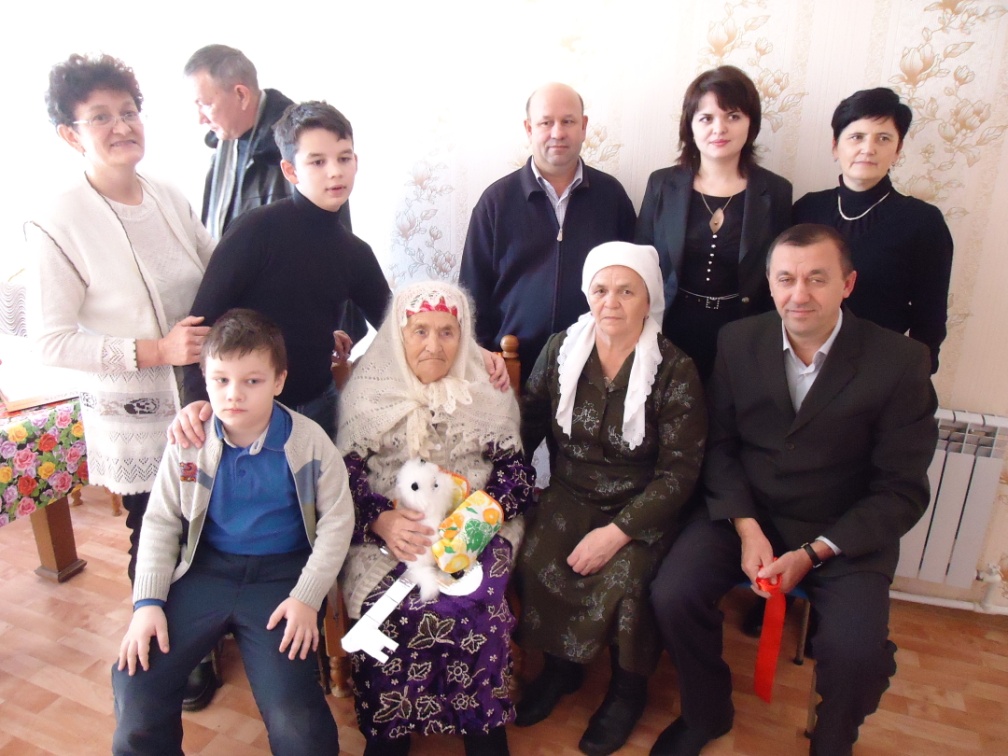 Строительство:сельского дома культуры на 200 мест,прокладка водопроводной сети до родника 2,5 км,Строительство семейной фермы д. Новопоселенная Лебедкастроительство теплого гаража Краснооктябрьской СОШ (силами школы)
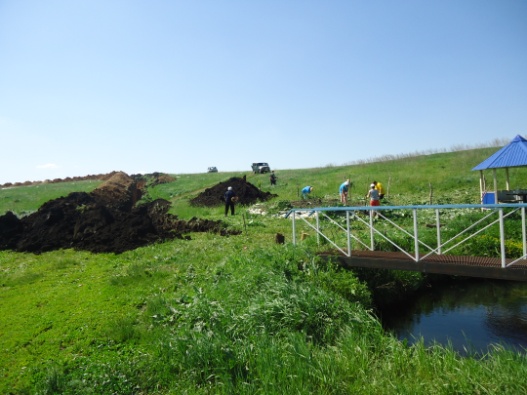 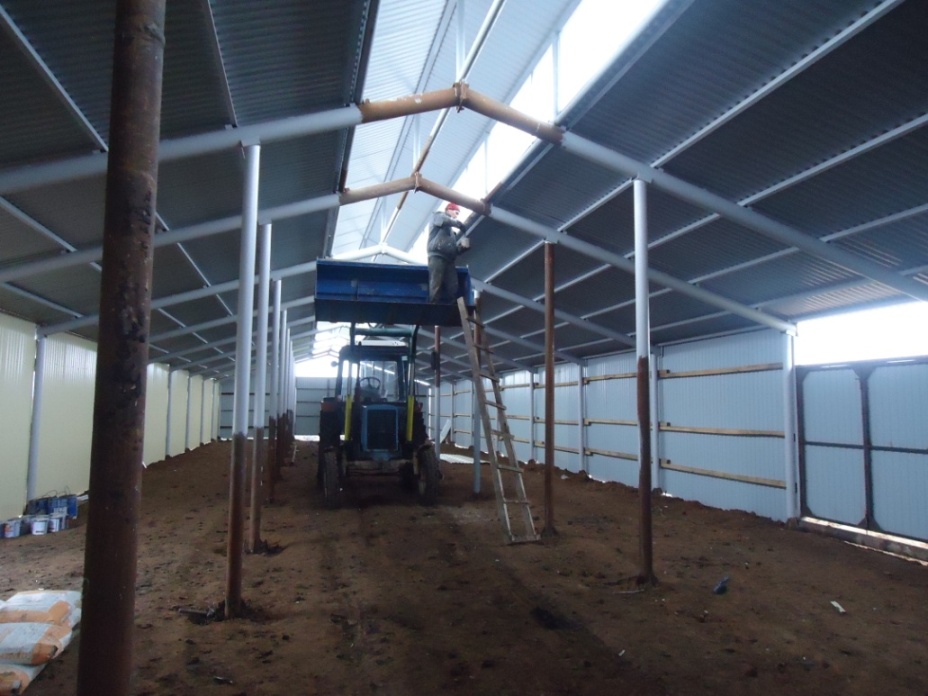 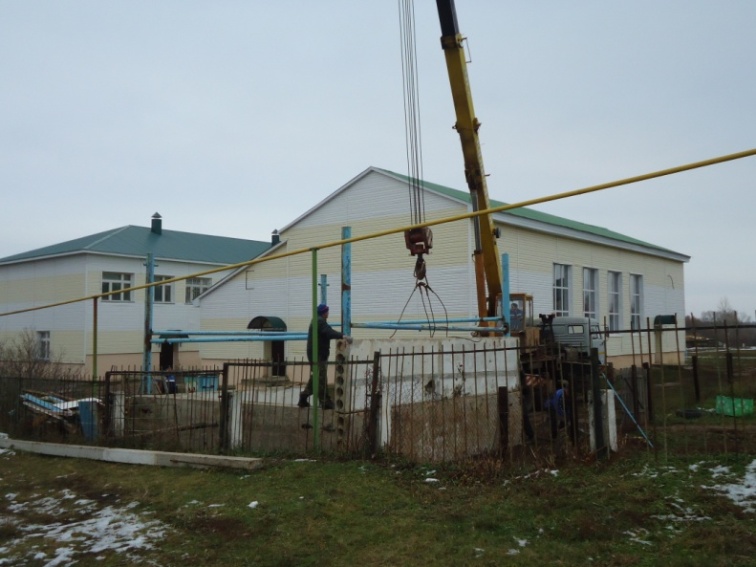 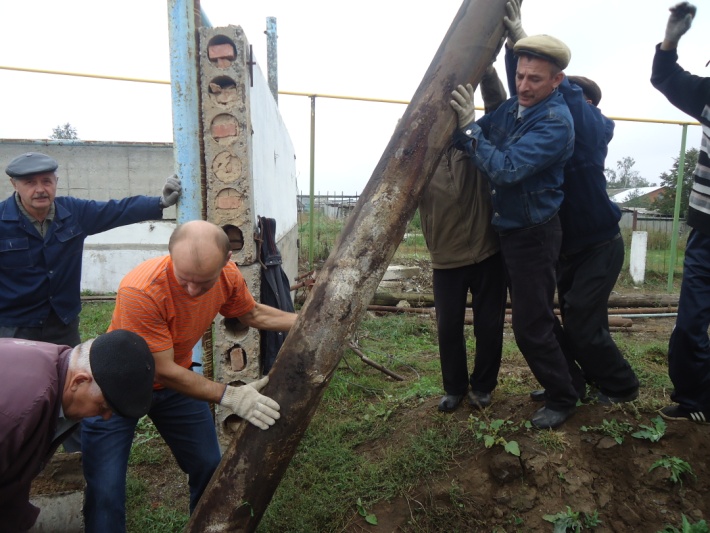 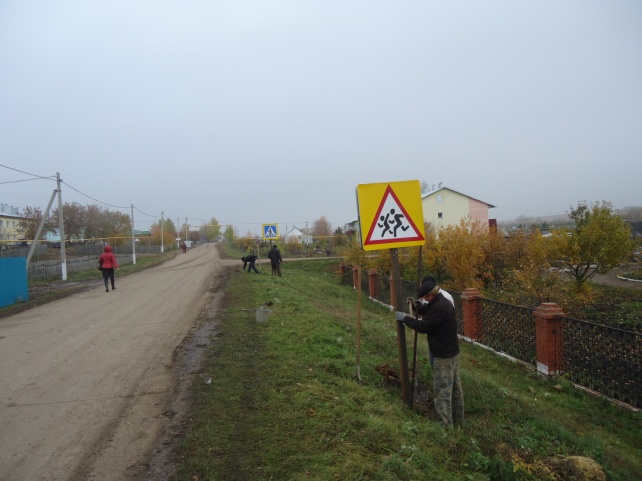 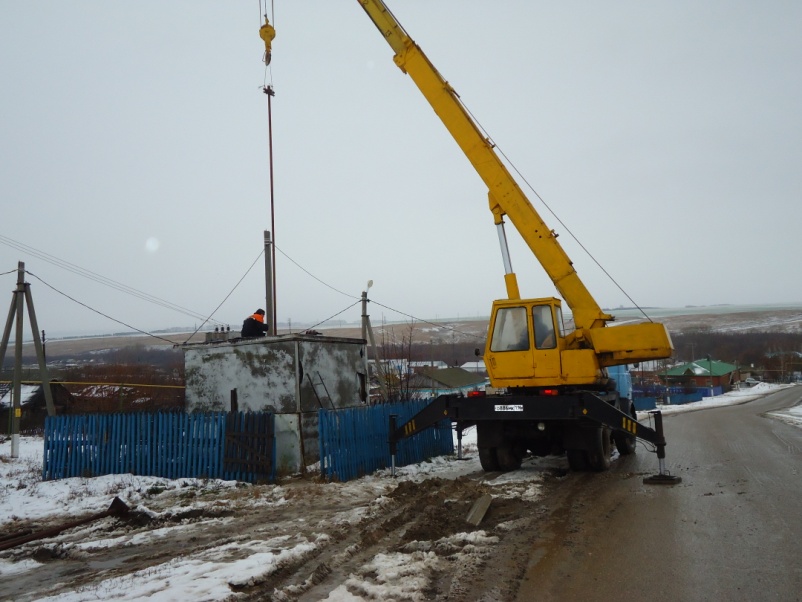 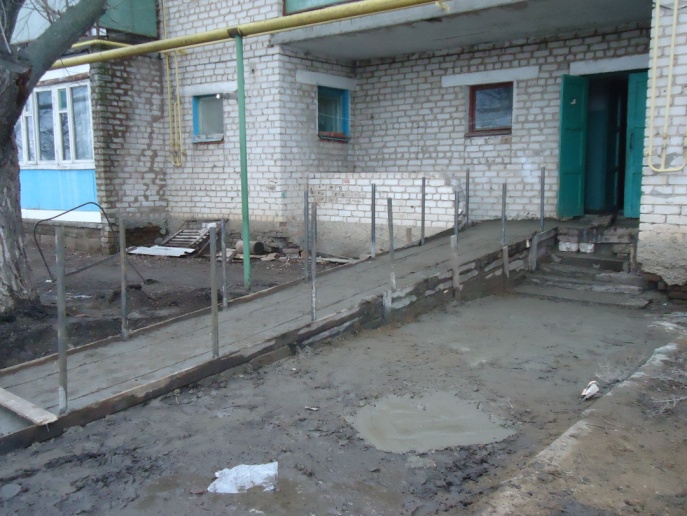 Основные налогоплательщики НДФЛ в бюджет Краснооктябрьского сельского поселения за 2013 год  тыс. руб.
Основные налогоплательщики земельного налога в бюджет Краснооктябрьского сельского поселения за  2013 год  тыс. руб.
В течении 2013 года было Женсоветом Краснооктябрьского сельского поселения проведено 12 заседаний и 17 рейдов . Члены Женсовета посещали семьи в которых не все благополучно. К сожалению, 3 семьи проживающих на территории поселения - имеют статус «неблагополучная семья».
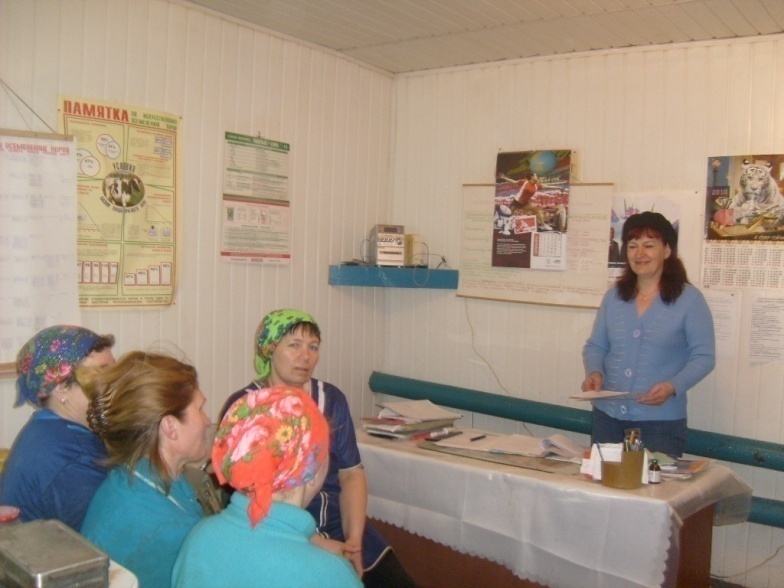 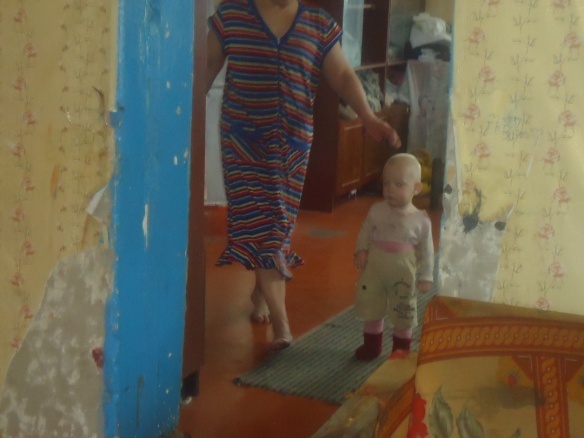 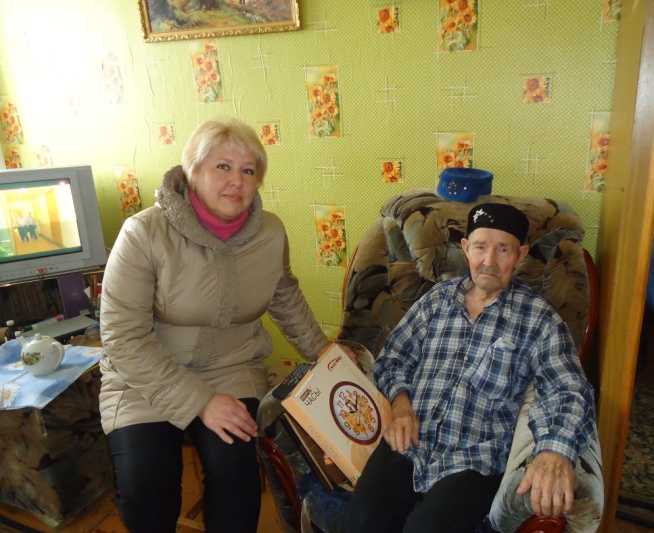 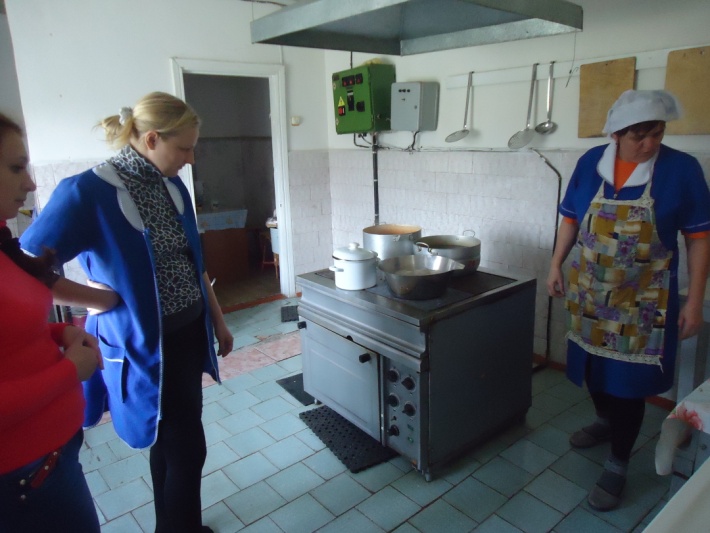 Советом общественности:   В 2013 году было проведено 18 заседаний, где рассматривались основные вопросы злоупотребления гражданами спиртными напитками, безработица, проблемные семьи, а также вопросы благоустройства и проведение социально-культурных мероприятий.    Кроме заседаний общественные комиссии провели 21 рейд по домохозяйствам и на фермах КФХ Зубова В.С.
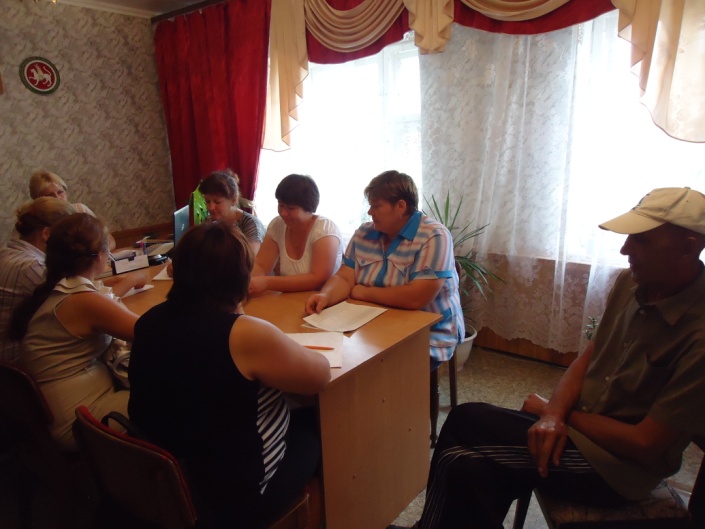 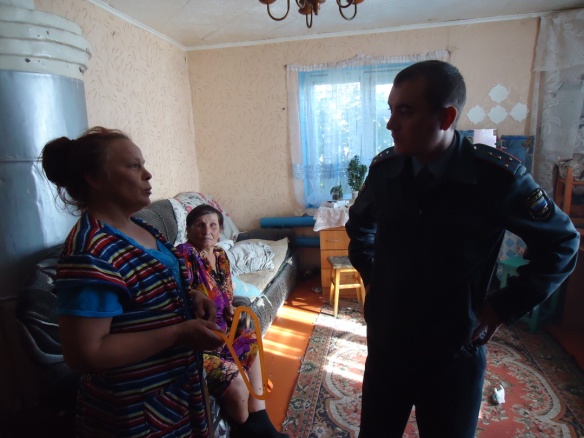 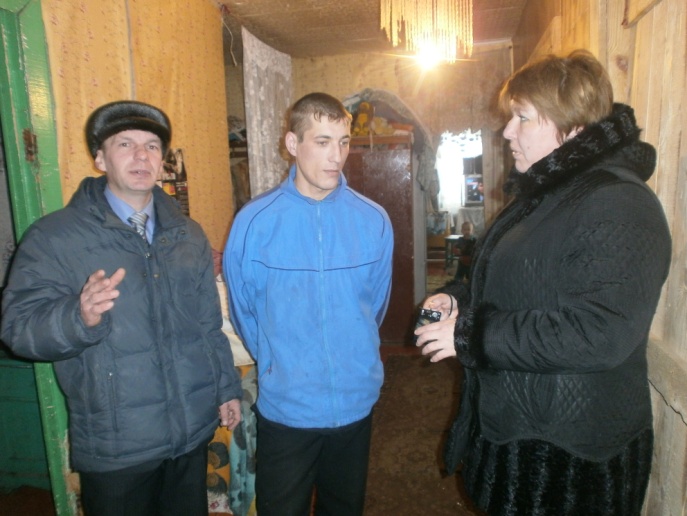 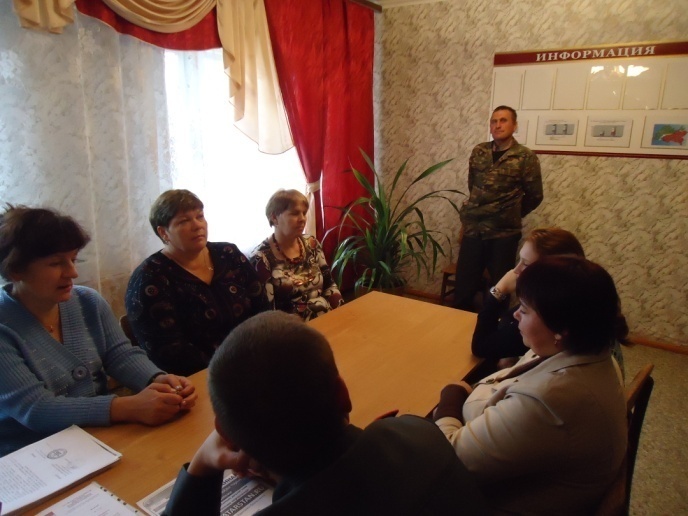 Участие в благоустройстве поселения – стремление каждого жителя
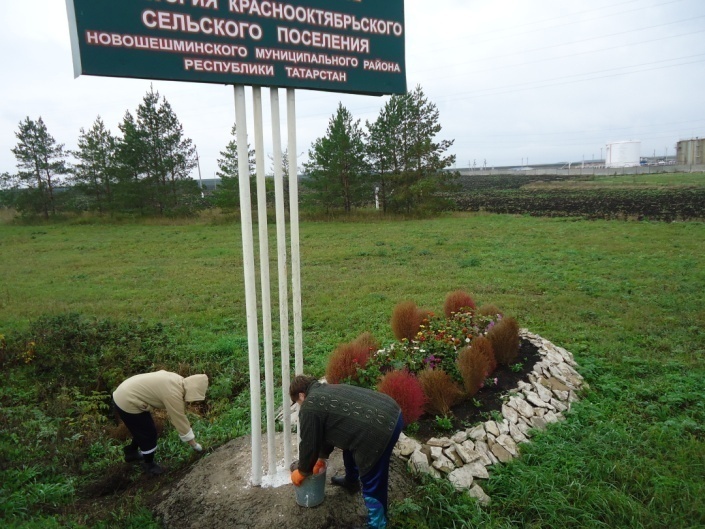 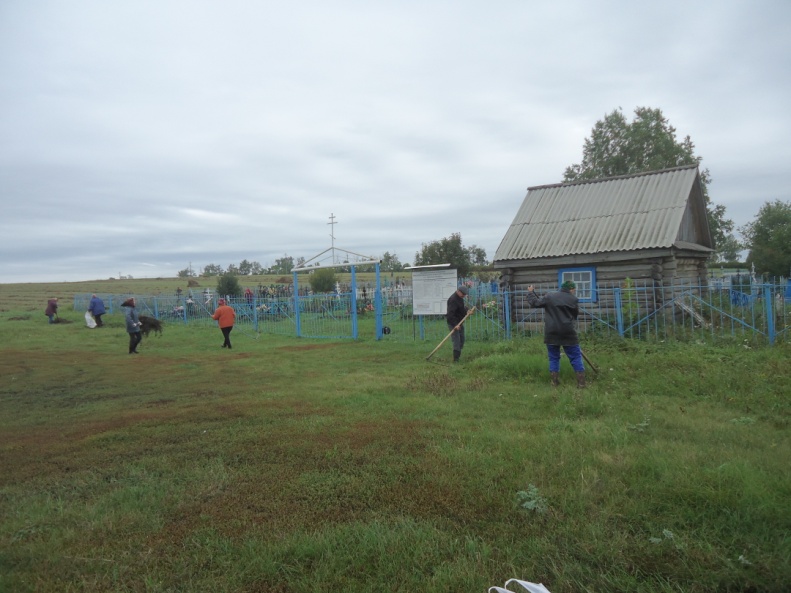 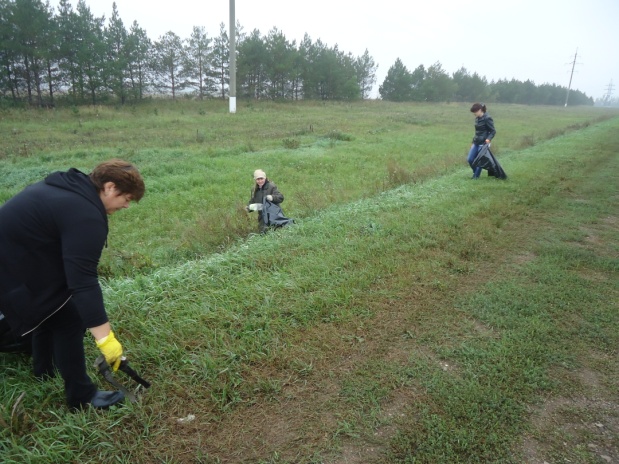 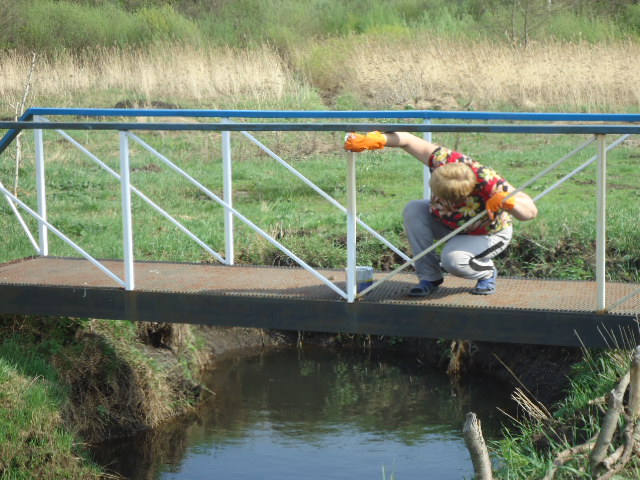 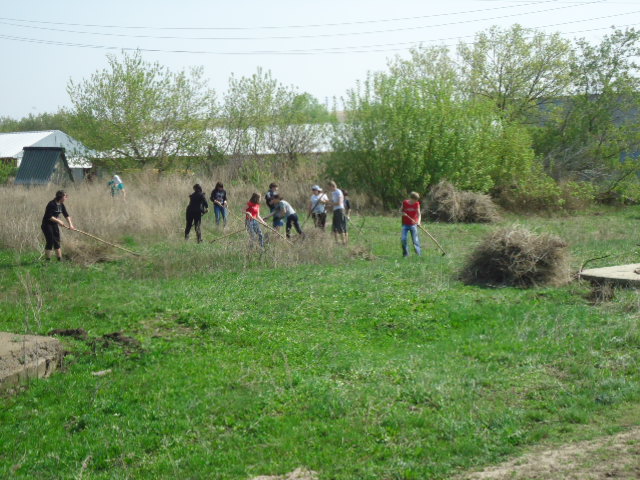 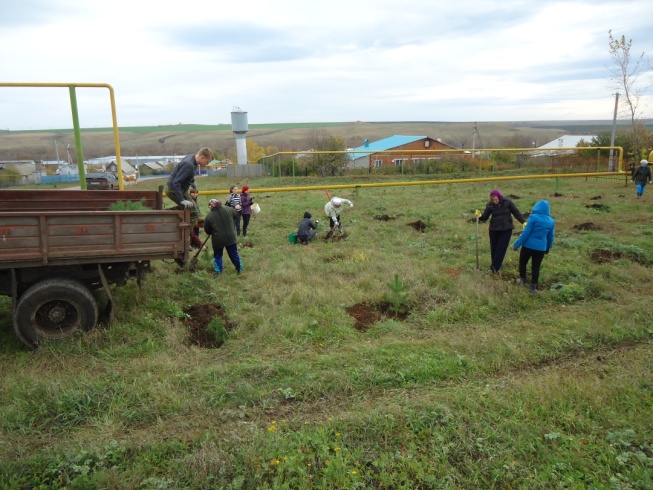 Краснооктябрьское сельское поселение на 2014 год ставит перед собой следующие задачи:

- Усилить работу во всех направлениях по увеличению численности поголовья скота в личных подворьях ;
- Актуальной проблемой в сельском поселении является вовлечение в сферу предпринимательства граждан села и по этому, не обходимо активизировать работу по созданию  новых рабочих мест ;
- По программе «Чистая вода» – продолжить реконструкцию водопроводной сети по населенным пунктам и начать поставку родниковой воды в п.с. Красный Октябрь;
- Продолжить работу по уличному освещению:
- По программе переселения из аварийного и ветхого жилья (дом по ул. Советская – 11) строительство нового жилья стоимостью 3,113 млн. руб.;
- Усилить работу по налогооблагаемой базе и контроль по сбору налогов, так как осуществление наших планов напрямую зависит от поступления собранных средств сельским поселением;
 - Усилить работу депутатов, женсовета и совета общественности.
Спасибо за внимание !